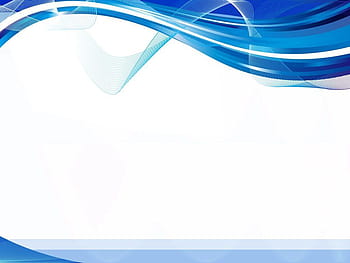 Equivalence Relation & Partitions
Equivalence Relations & Partitions
Definition(Different Types of Relations):

Let A be a non-empty set and ρ be a relation on A . Then ρ is said to be a

a)Reflexive Relation if (a,a) ϵ ρ i.e.,aρa,for each aϵA ;

b)Symmetric Relation if (a,b) ϵ ρ implies that (b,a) ϵ ρ i.e., for any two elements a,b ϵA,whenever 
   aρb holds then bρa holds;

c)Transitive Relation if for any three elements a,b,c ϵ A,whenever aρb and bρc hold then aρc holds
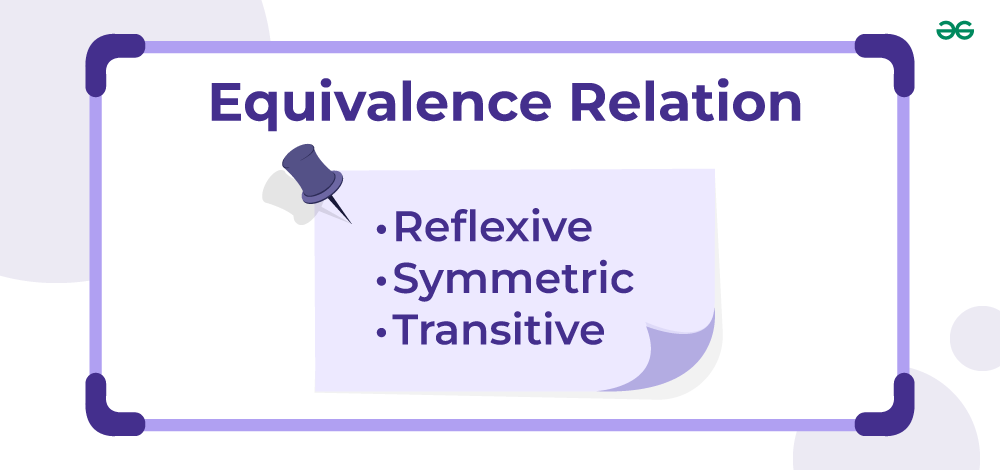 Equivalance Relation
The relation ρ is said to be equivalance if it is reflexive,symmetric & transitive.
Examples:
Question 1:Let us assume that ρ is a relation on the set Z of integers
 defined by xρy if and only if x-y is an integer.                                                               Prove that ρ is an equivalence relation on Z.
Solution:Reflexive: Consider x ϵ Z,then x – x = 0 which is an integer. Therefore xρx.
Symmetric: Consider x , y ϵ Z and xρy.Then x – y is an integer. Thus, y – x = – ( x – y), y – x is also an integer. Therefore yρx.
Transitive: Consider x , y ϵ Z , xρy and yρz. Therefore x-y and y-z are integers. According to the transitive property, ( x – y ) + ( y – z ) = x – z is also an integer. So that xρz.
Thus, ρ is an equivalence relation on Z.